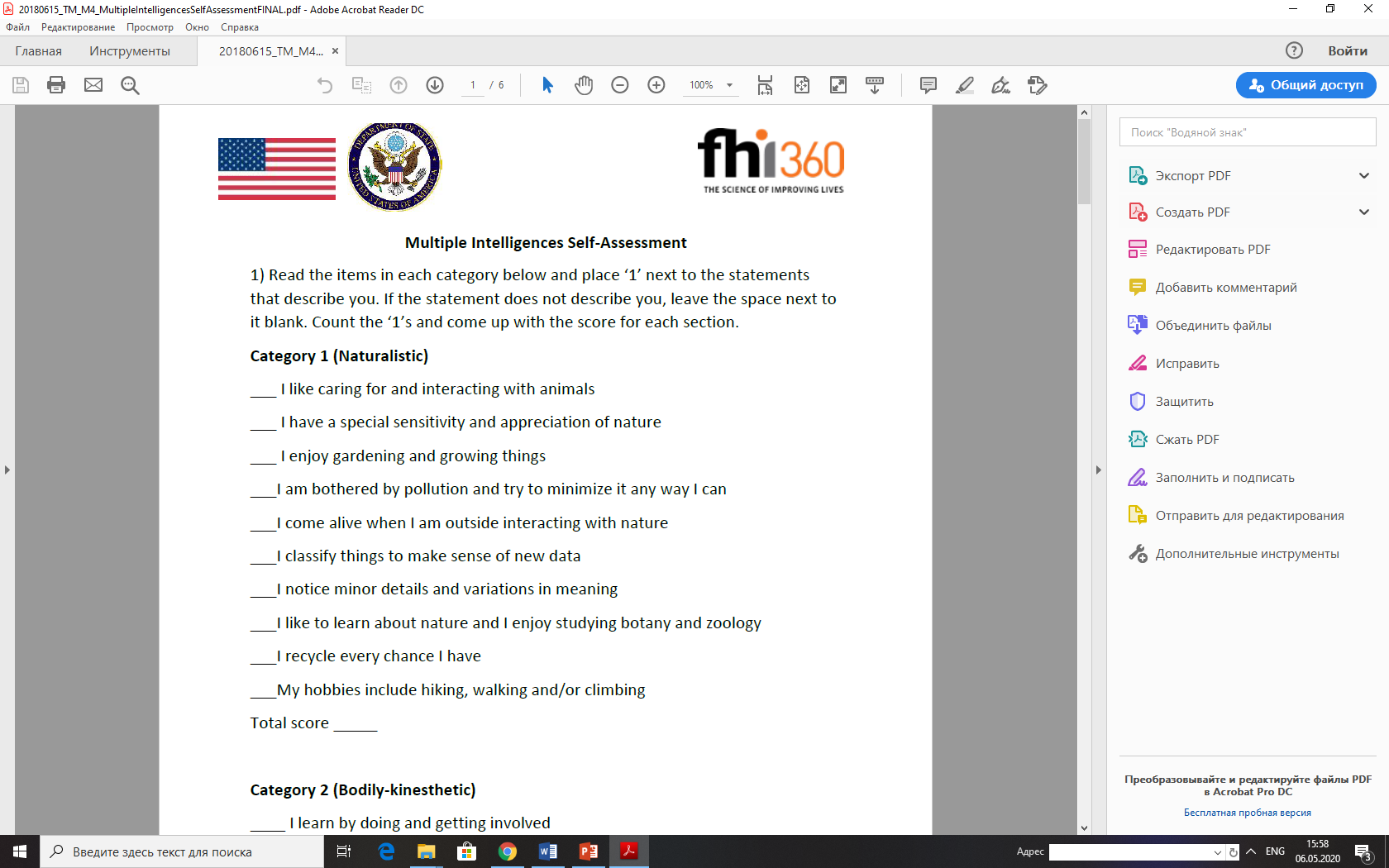 The effective techniques of TESOL methodology in the frames of distance learning       (по материалам международного онлайн-курса TESOL, США)Мастер-класс в рамках «Зейін»
Абеуова Салтанат Конратбековна,
Методист ОО г. Караганды;
Нам Татьяна Николаевна,
учитель английского языка 
КГУ Гимназия №38
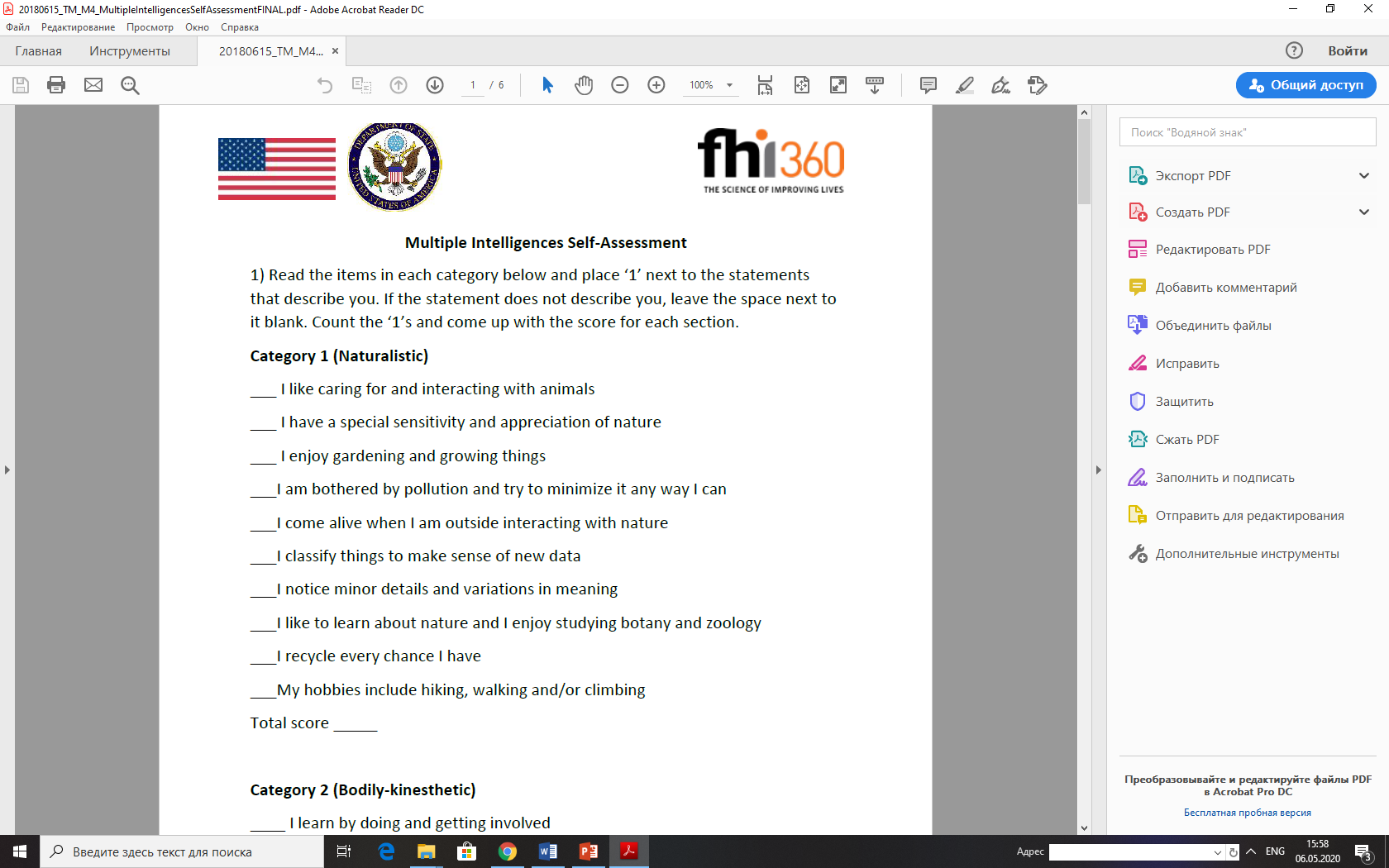 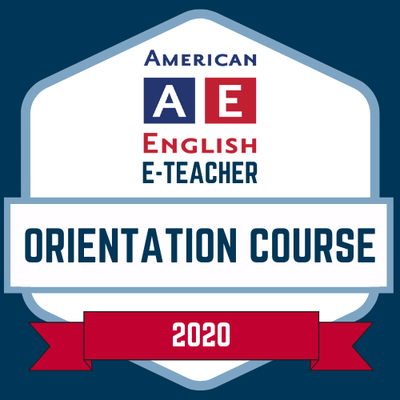 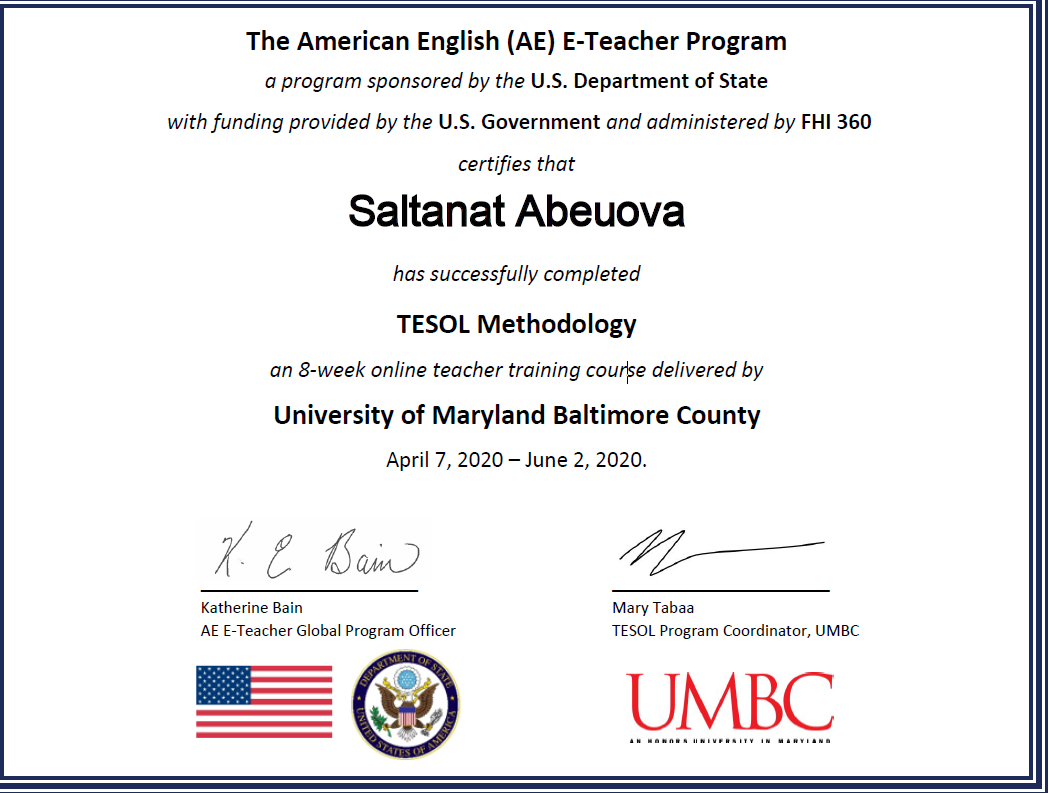 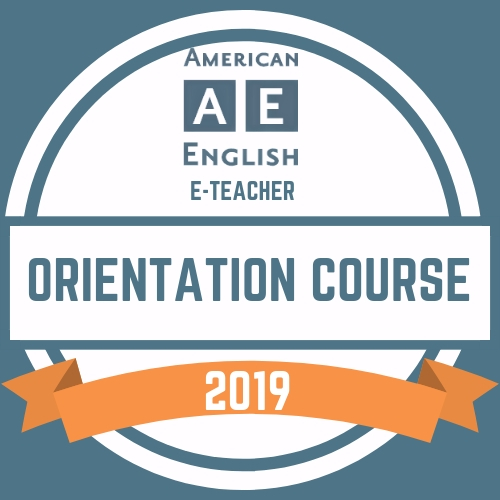 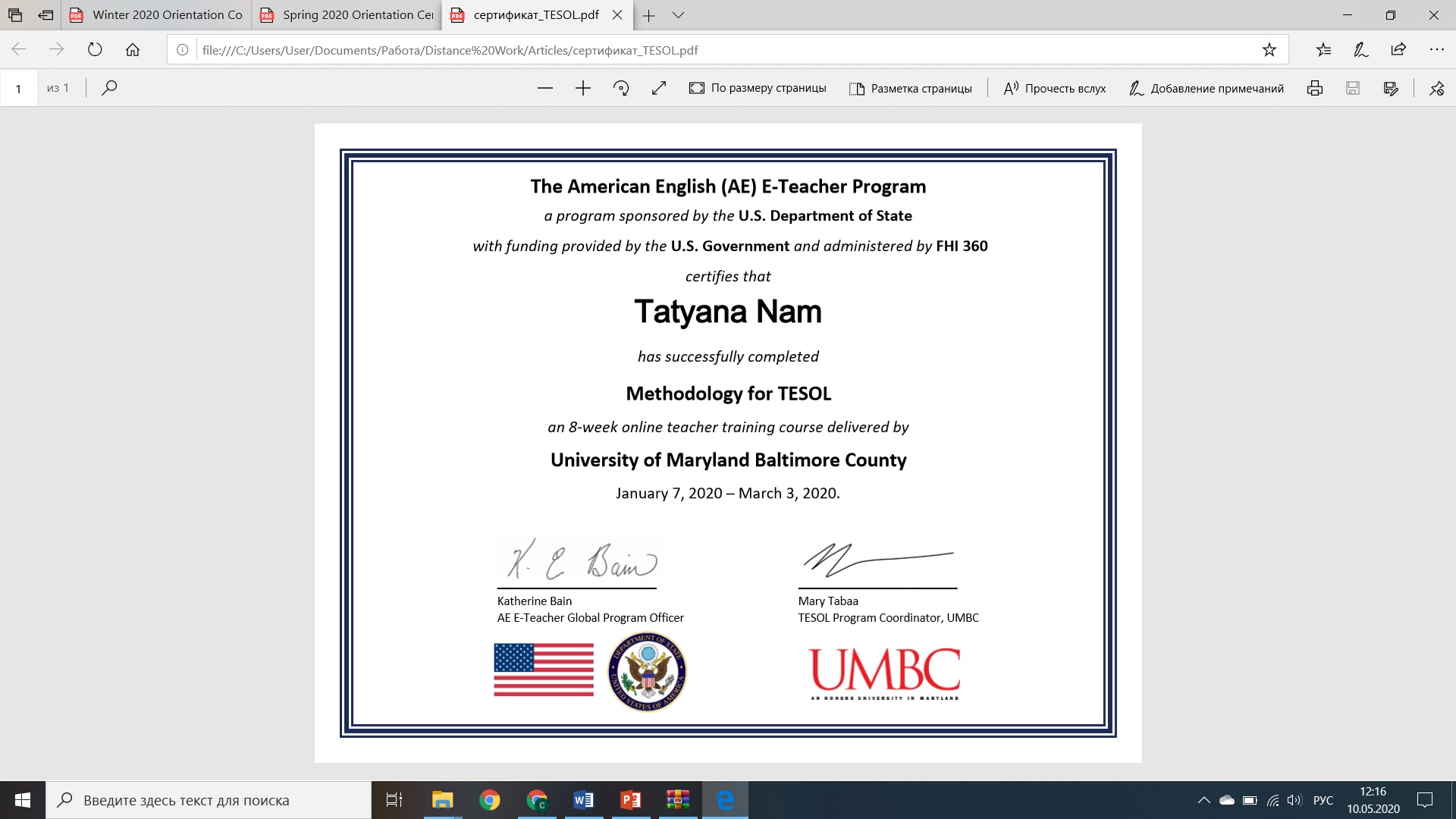 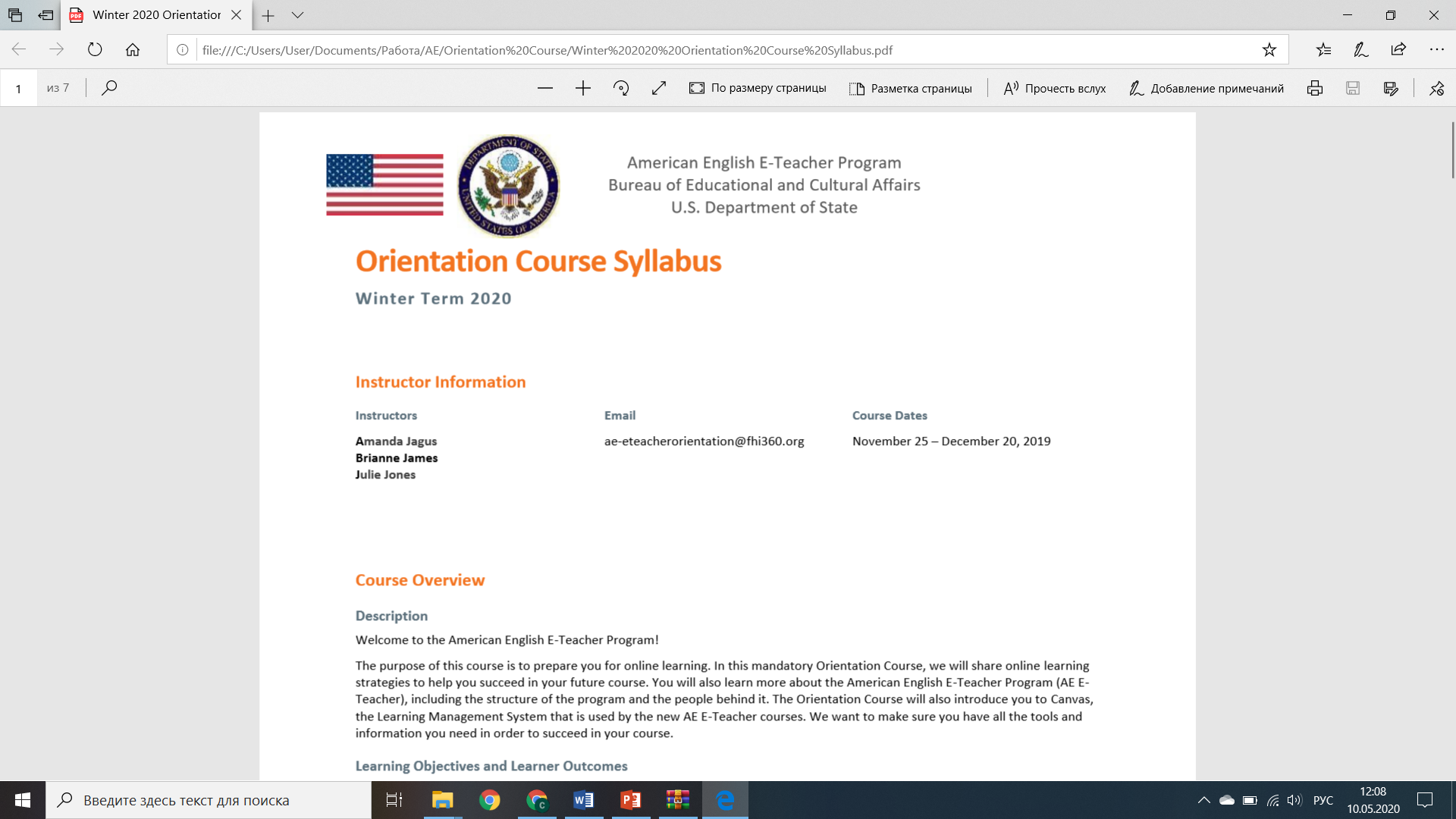 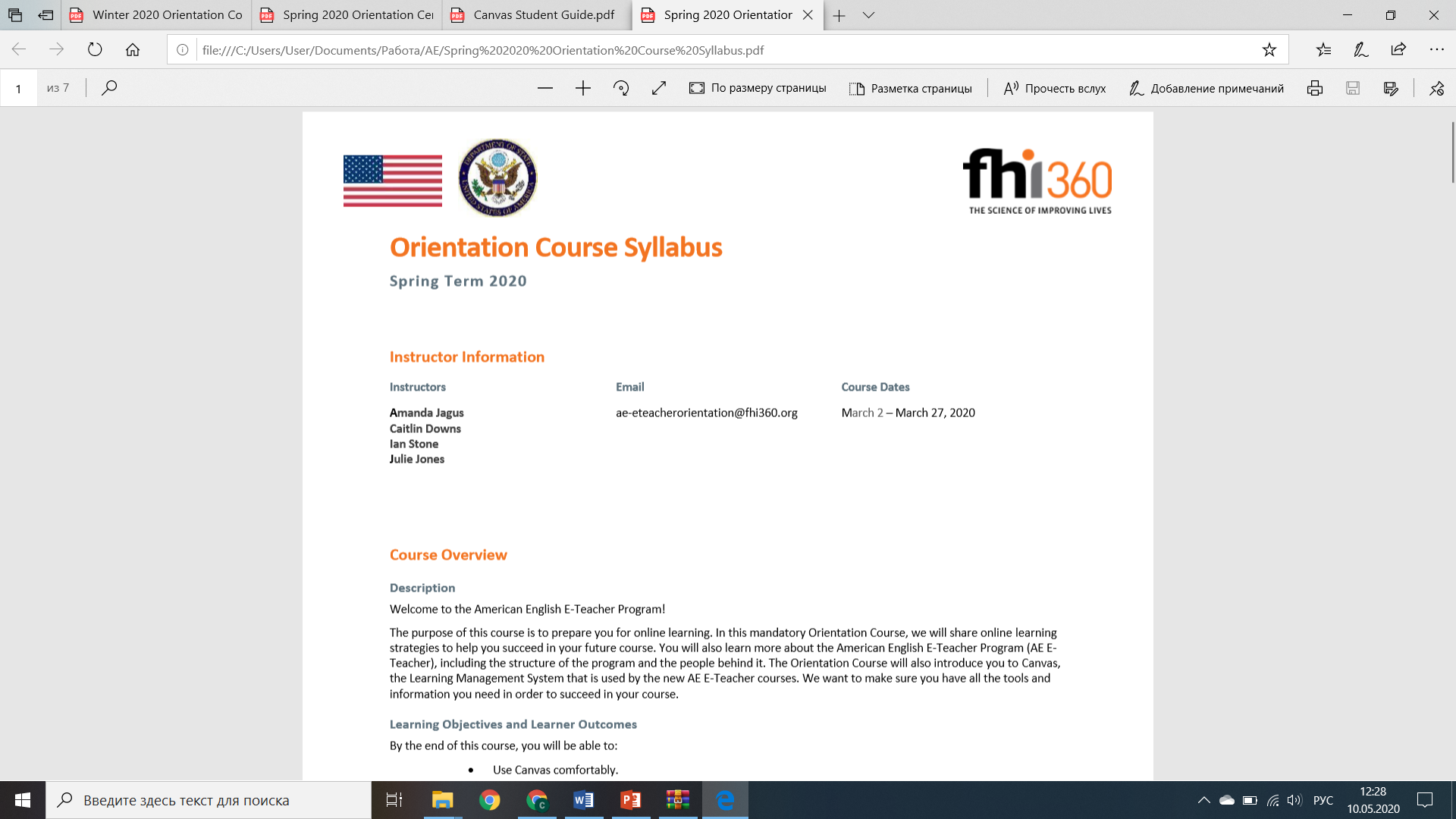 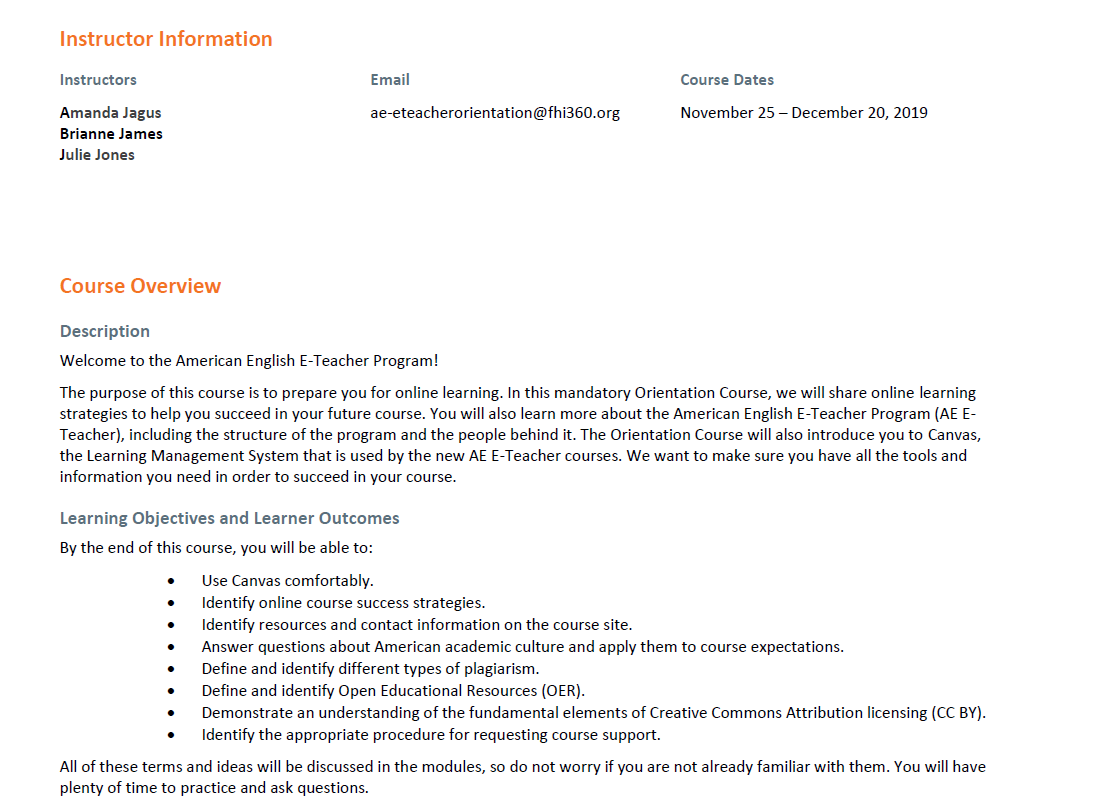 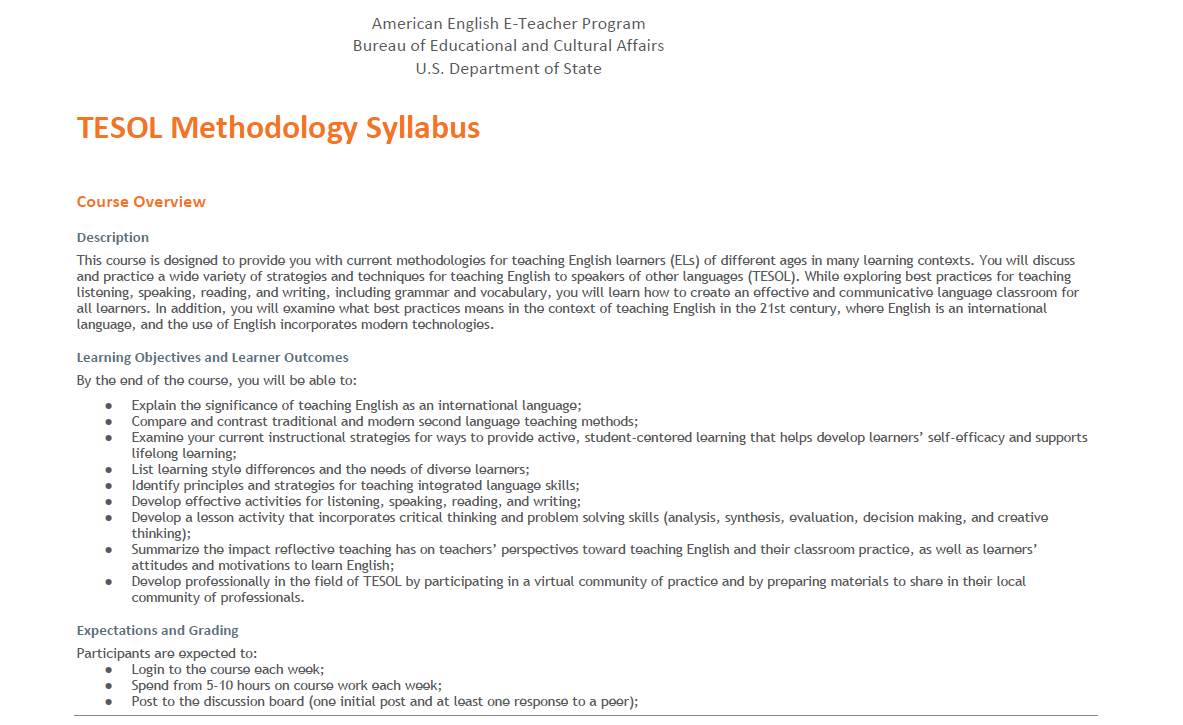 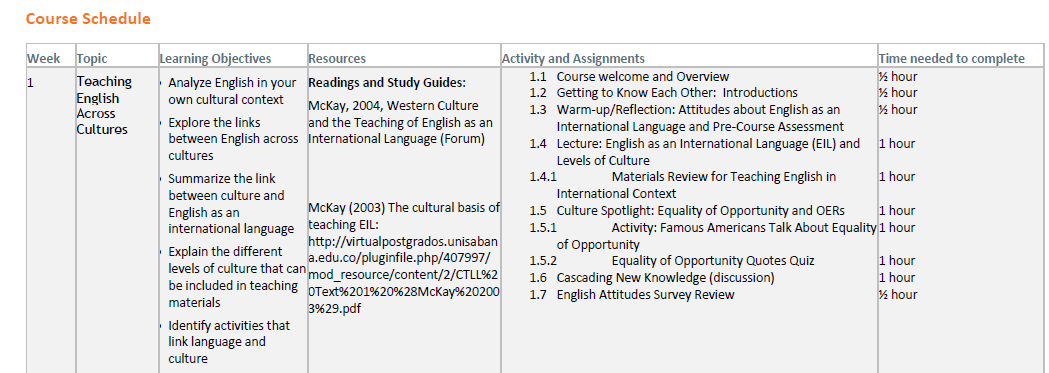 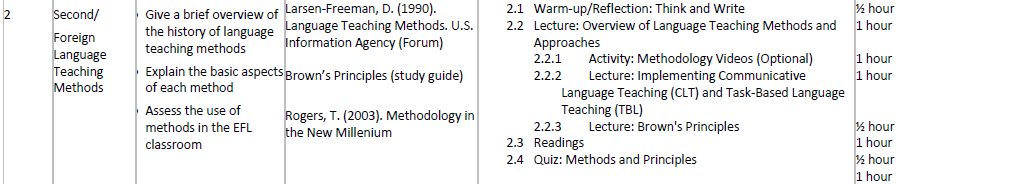 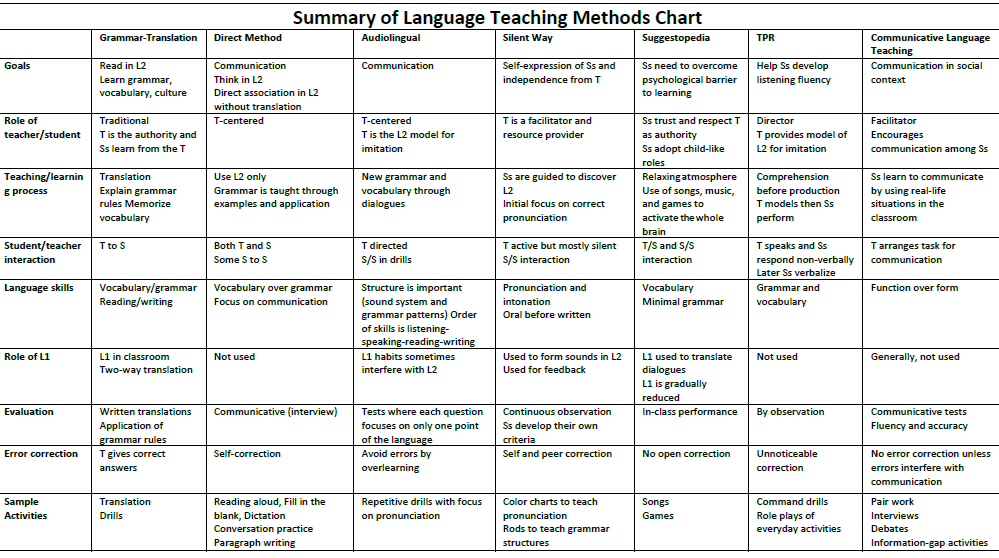 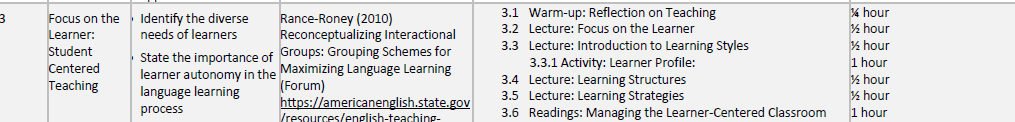 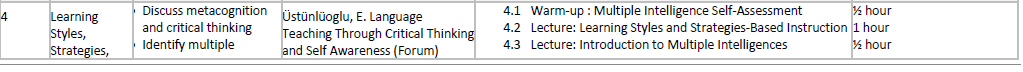 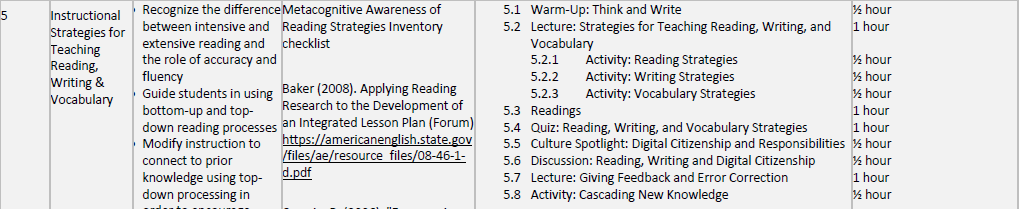 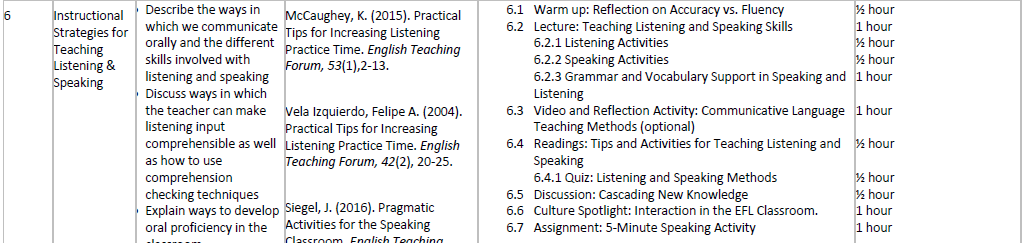 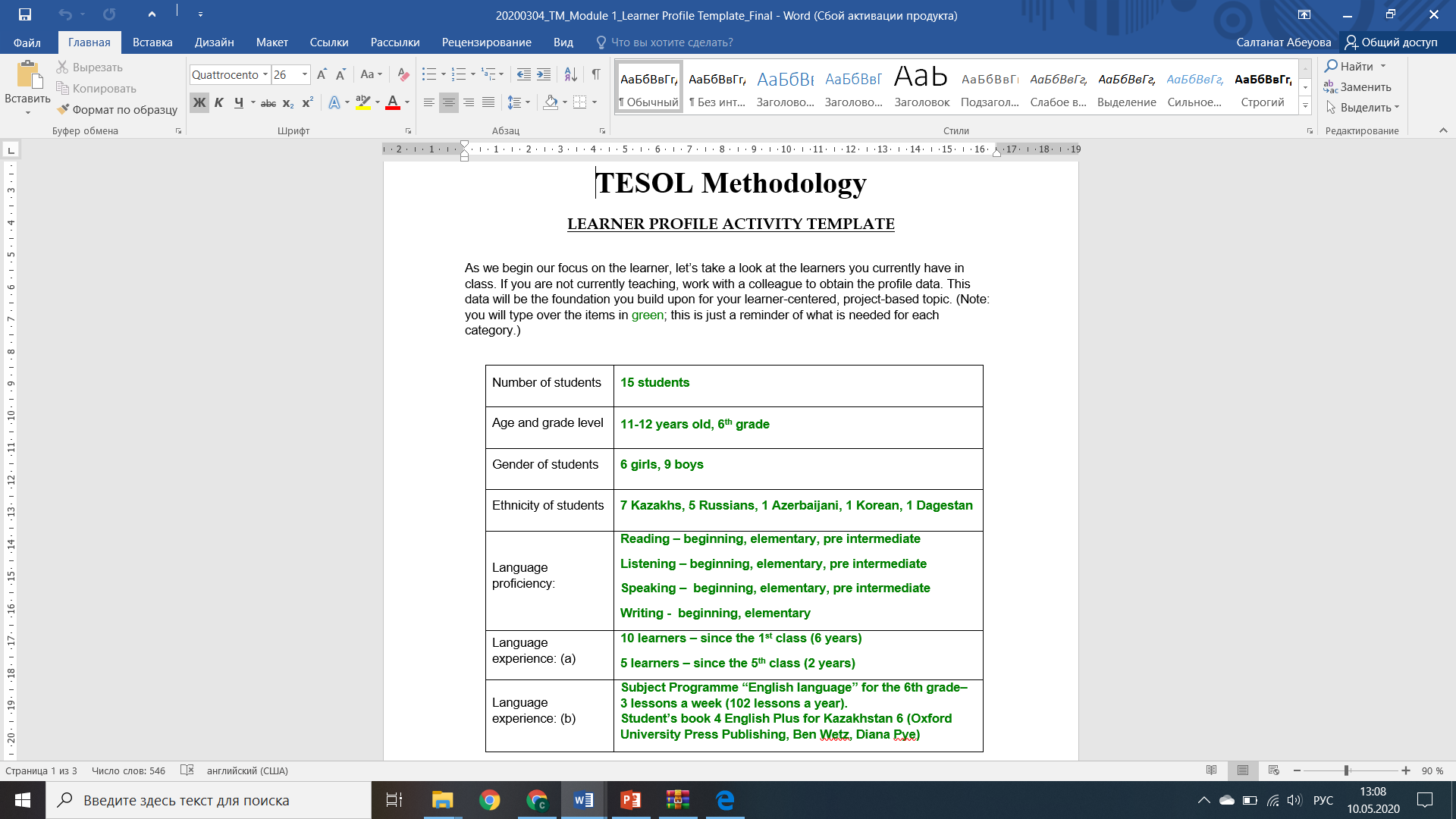 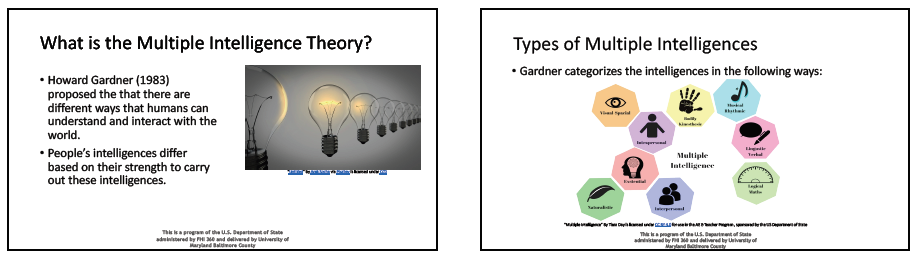 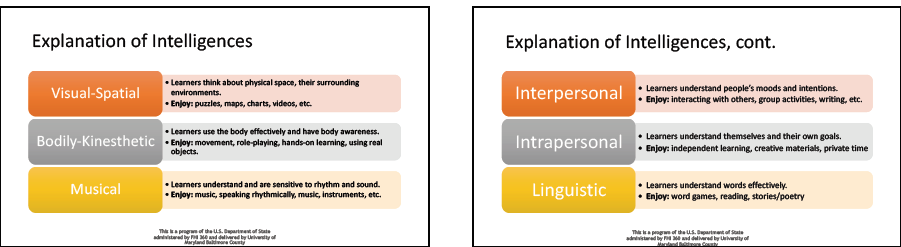 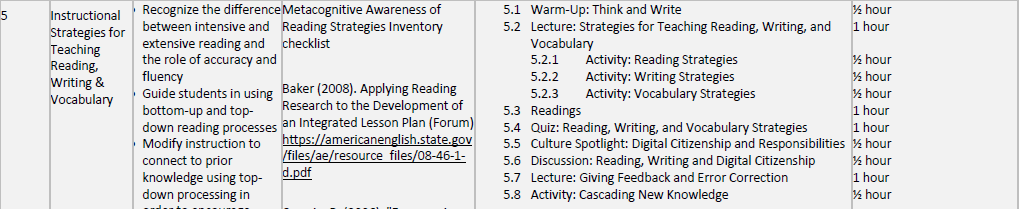 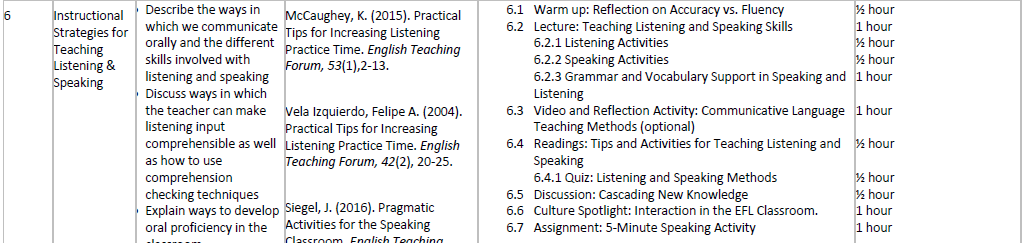 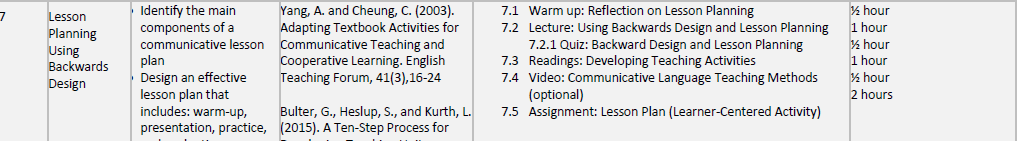 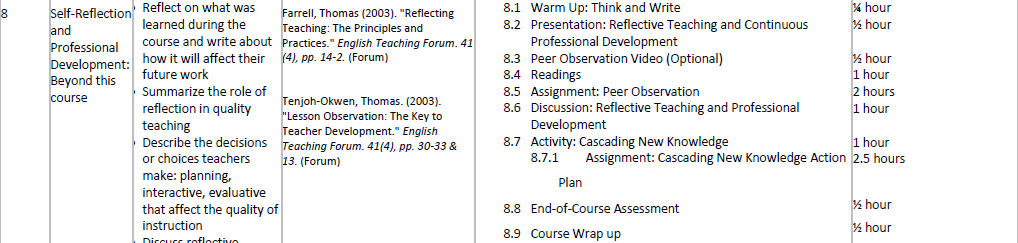 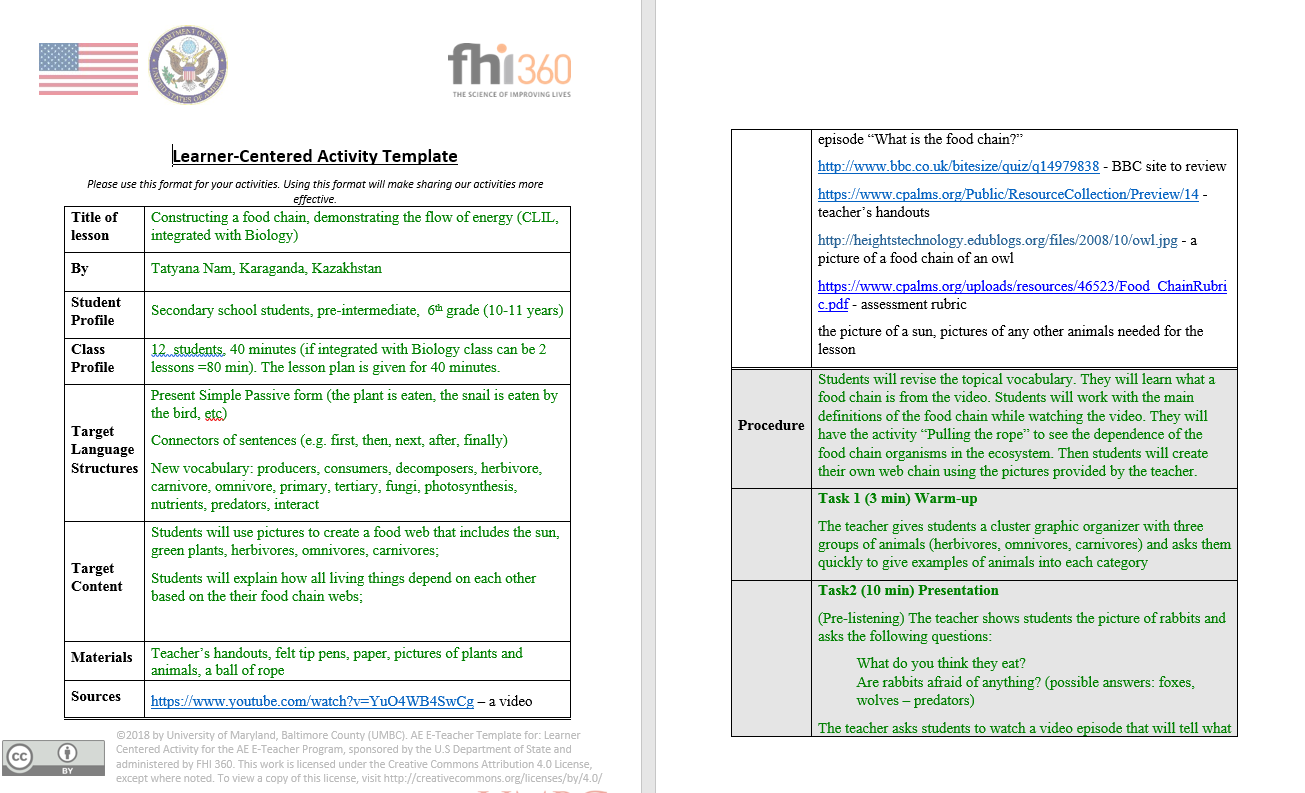 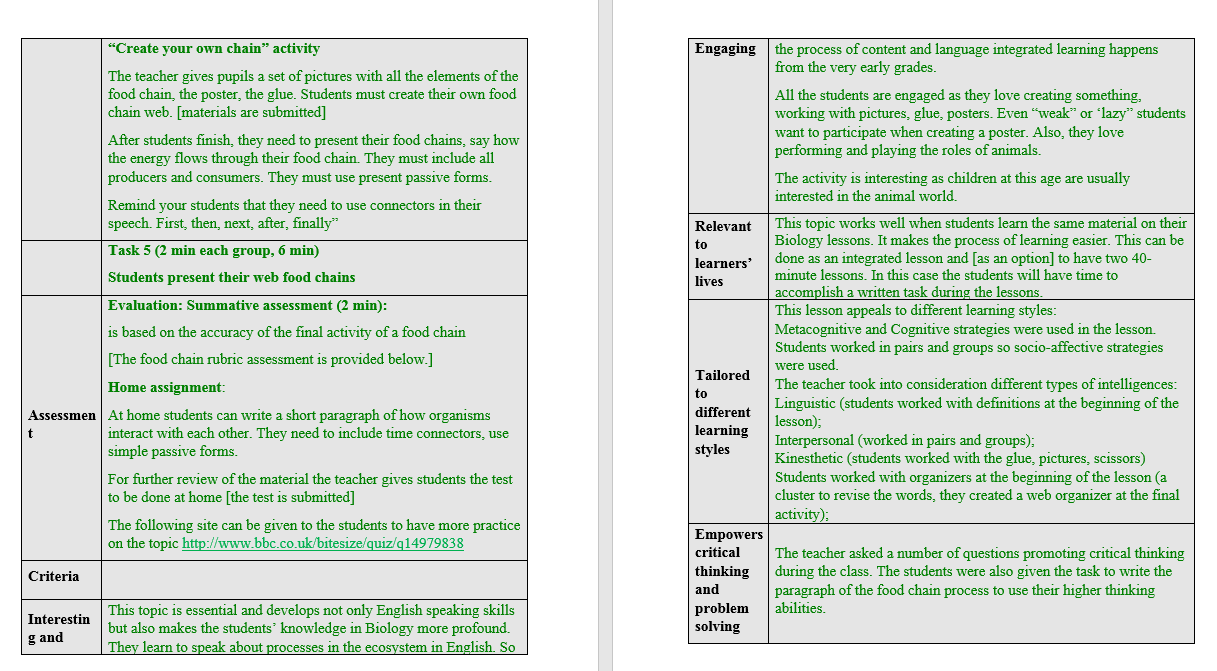